H 組經營團隊會議報告
鄭伯壎 組長
2024.10.29
1
H 組雙週推廣會議
2024.10.28
2
報 告 內 容
H 組業務能見度與缺口分析
衍生加值業務能見度
H 組進行中案件說明
H 組重大效益推動案例進度
[Speaker Notes: BP Backlog=家恩191+振業(A)357+群邁(A)167+和訊90+群邁(B)1,474+振業(B)333+聚寶盆(A)34=2,646(H100)
FY111已簽約=中醫大380+永悅952+機場小額93+泰陞1,429+益壯95+兆仁320+中山醫381+勤業8,095=11,745
H100_FY111已簽約=10,473。H200_FY111已簽約=1,272。
H100已達成BP_14,391，IP_3,309=2,229+龍滕1,080，企業收入17,700。H200已達成BP_1,272，IP_0。]
H 組業務能見度與缺口分析
企業收入目標 51,694K(未稅)
單位：千元
(   )內數字為 IP 收入
[Speaker Notes: BP Backlog=振業230+三趨1,672+合勤1,759+中國佈道1,627+麗媚1,107+口渴米菇585+中華郵政2,210=9,189K

IP Backlog=晉弘600K

FY112_IP+BP_Backlog=9,789K]
衍生加值業務能見度
衍生加值目標 10,374K(未稅)
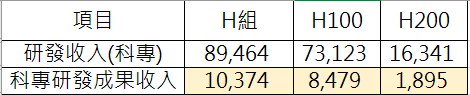 單位：千元
[Speaker Notes: Backlog=晉弘600]
H 組簽約中/推廣中案件說明-2
單位：千元(未稅)
附　件
7
H 組重大效益推動案例進度(1/3)
[Speaker Notes: 策略意涵、]
H 組重大效益推動案例進度(2/3)
[Speaker Notes: 策略意涵、]
H 組重大效益推動案例進度(3/3)
[Speaker Notes: 策略意涵、]
Thank  You
前次會議
12